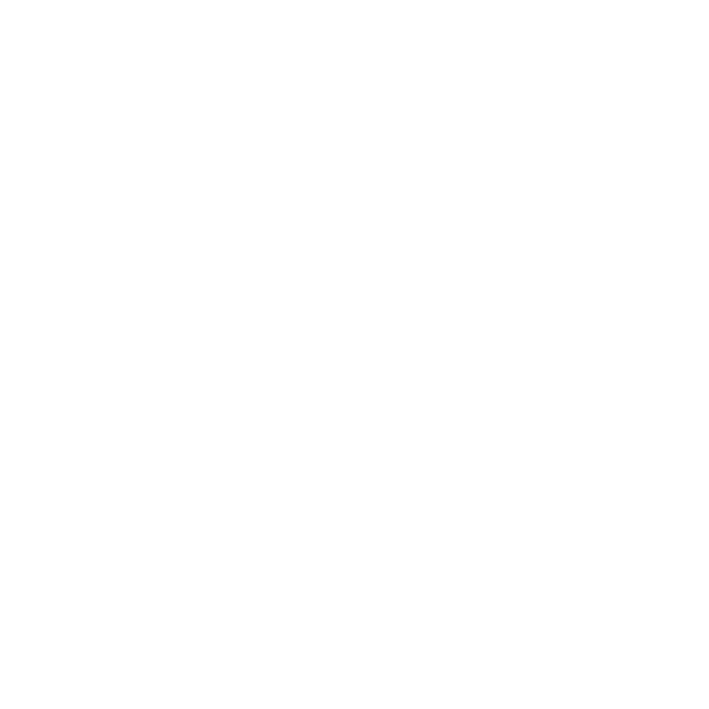 Space for a heading
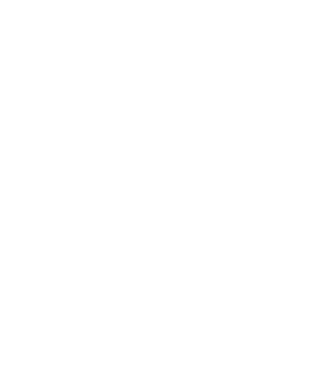 #smartwaterpledge
www.smartwater.org.nz
Heading
Intro
Body copy
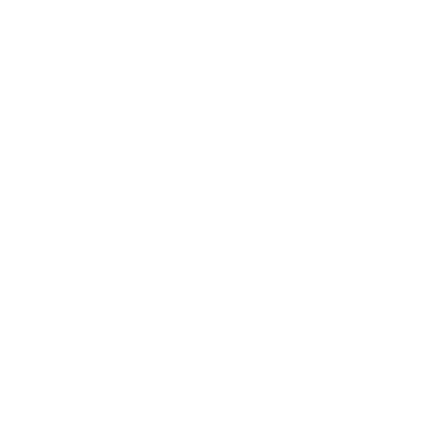 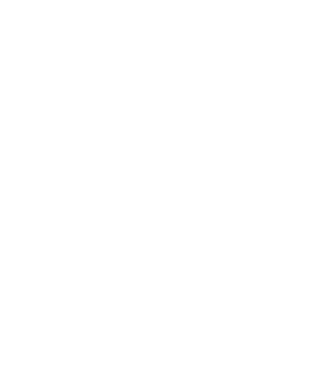 #smartwaterpledge
www.smartwater.org.nz
Heading
Intro
Body copy
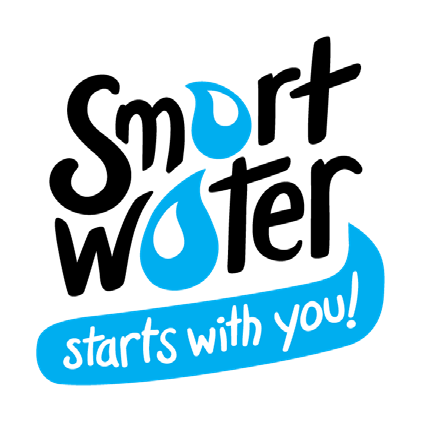 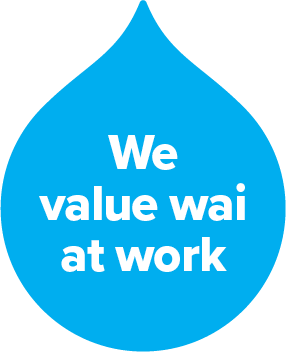 #smartwaterpledge
www.smartwater.org.nz
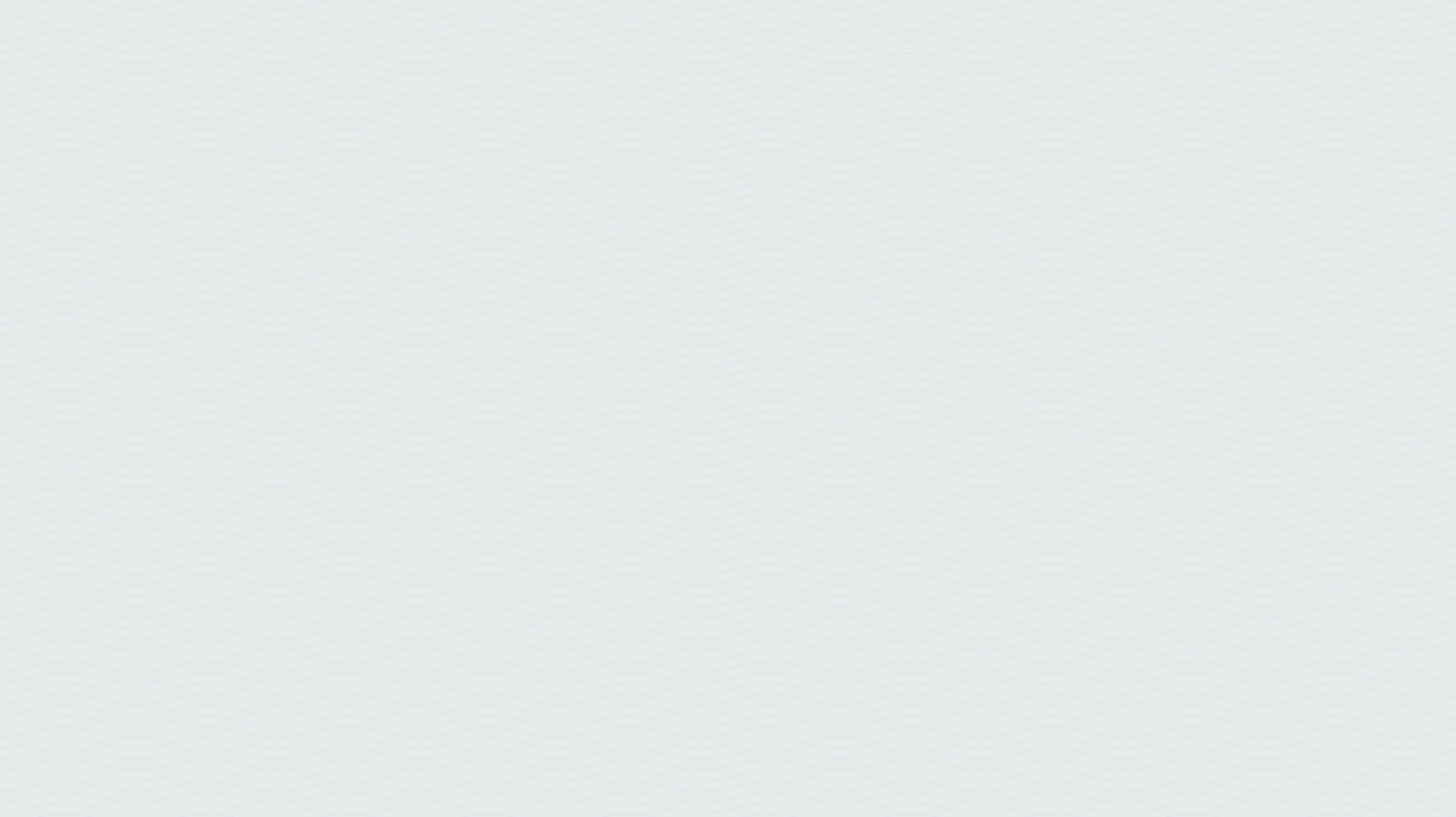 Heading
Intro
Body copy
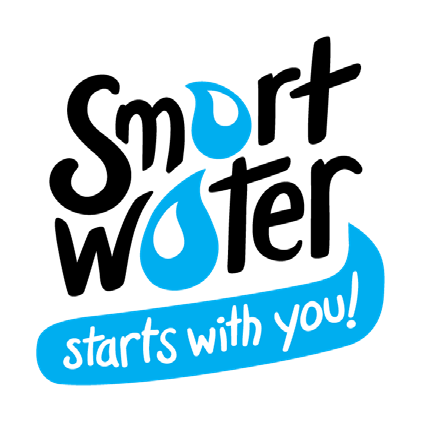 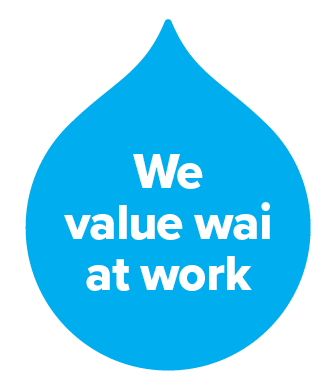 #smartwaterpledge
www.smartwater.org.nz